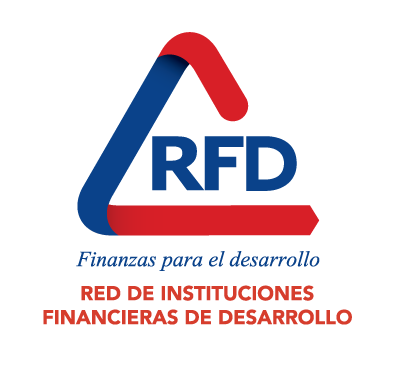 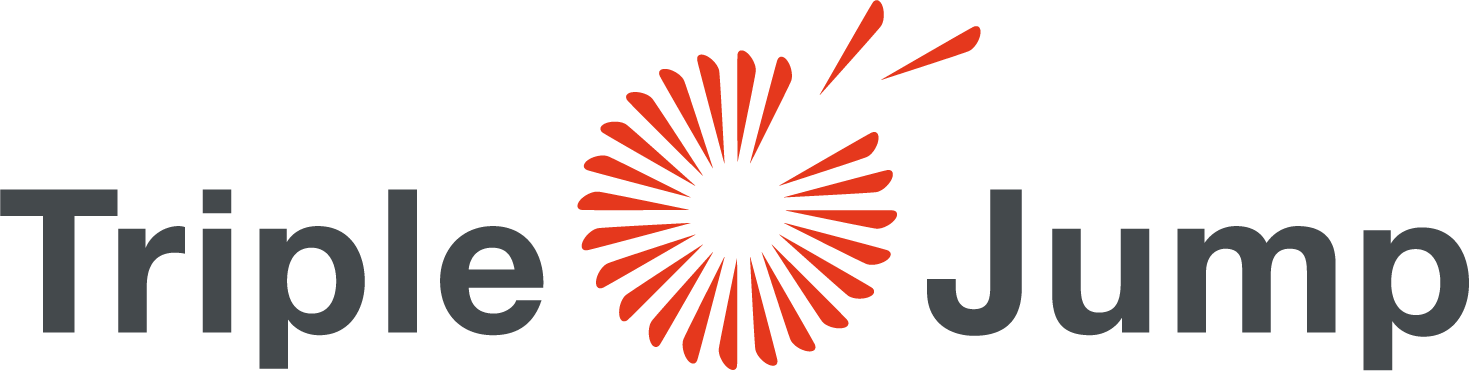 Taller de espacios vacíos
Consultoría en Transformación Digital
2do Taller: Juntas Directivas
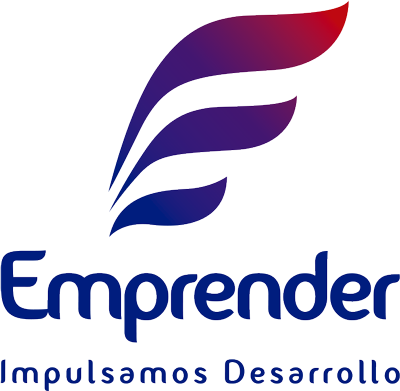 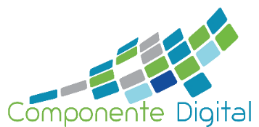 Reto 2 - Producto
¿Cómo podríamos cautivar a nuevos clientes mediante servicios/productos financieros digitales?
Solución
Nombre Scrum:
Nombre PO:
xxxxx
Sprint 1: Defina las 5 principales preguntas que formularia en una entrevista para identificar si la solución será relevante para el cliente.
Ejemplo
Una vez presentada el App Okei que beneficios identifico:
Ejemplo
¿Descargaría el App Okei después de haberla visto?

Definitivamente
Probablemente
No la descargaría
App Okei es una billetera móvil. Ajusta el ejemplo a tu tipo de solución.
Sprint 1: Defina las 5 principales preguntas que formularia en una entrevista para identificar si la solución será relevante para el cliente.
Entrevista
Pregunta 1
Pregunta 2
Pregunta 3
Pregunta 4
Pregunta 5
Sprint 2: Diseñe la estrategia y canales para aplicar la entrevista y tener los insumos para medir la relevancia para el cliente.
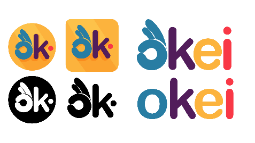 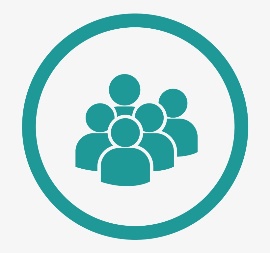 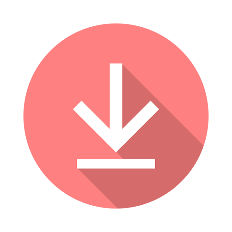 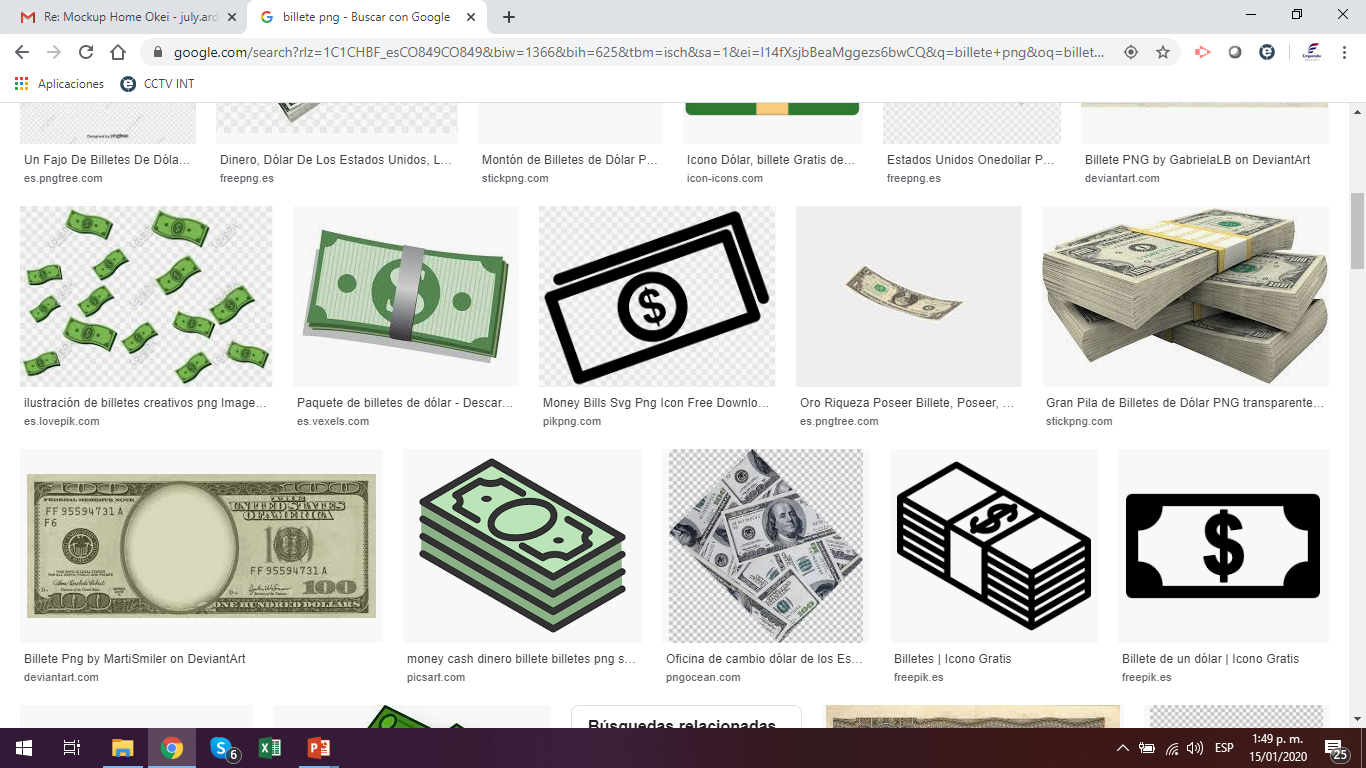 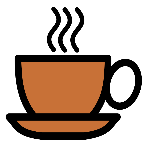 - Focus group dirigido a 15 empresario con perfil heterogéneo para presentar y probar la solución.

- 2 indicadores OKR: 
85% de los pagos exitoso
90% de los entrevistados descargaría el App sin dudar
Ejemplo
Bono regalo
Carga USD 25
Descarga App
Ejemplo
Invitación desayuno
App Okei es una billetera móvil. Ajusta el ejemplo a tu tipo de solución.
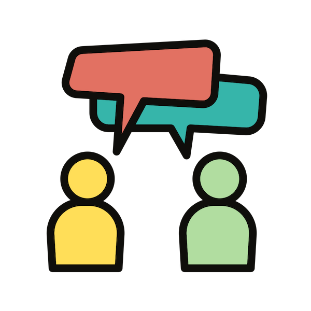 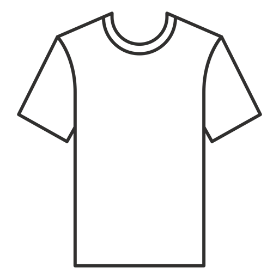 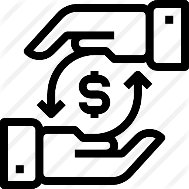 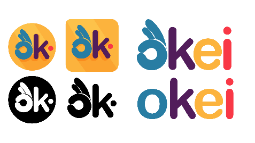 Entrevista
Utilización App
Pago o recarga
Entrega kit okei
Sprint 2: Diseñe la estrategia y canales para aplicar la entrevista y tener los insumos para medir la relevancia para el cliente.
Indicadores:
Agrega las figuras que sean necesarias.
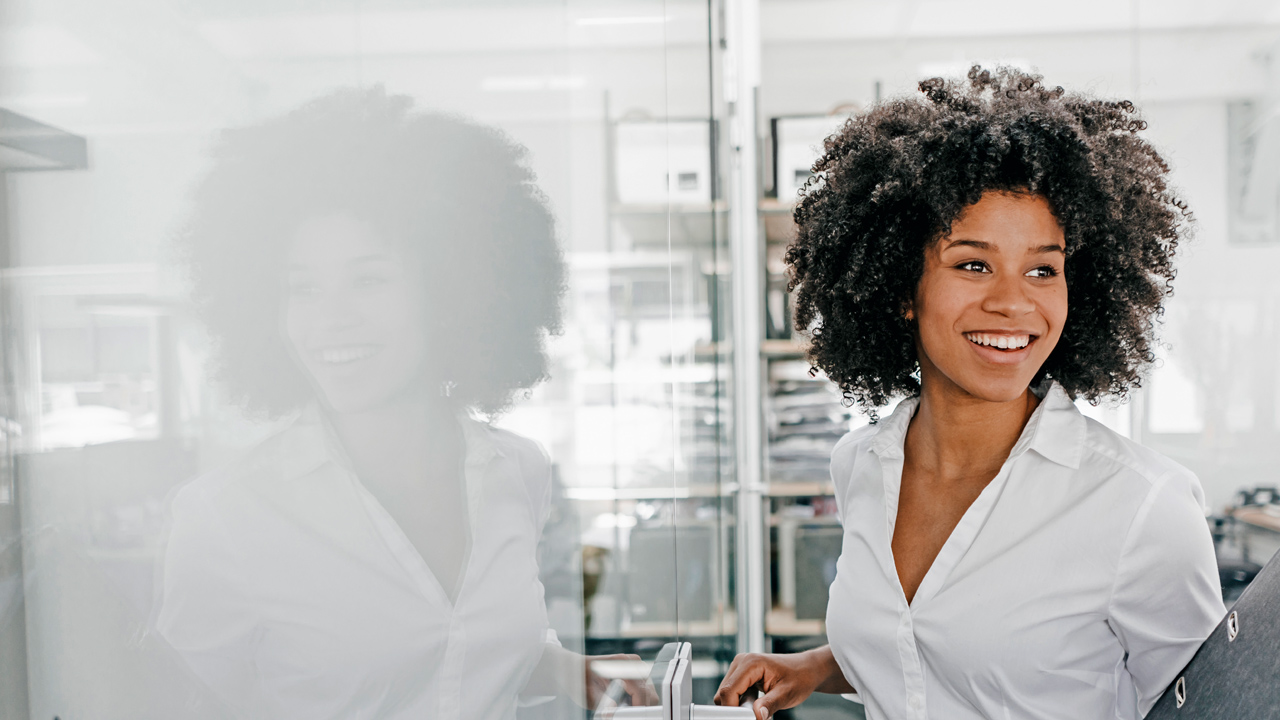 Gracias por contar con nosotros!
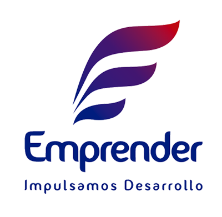 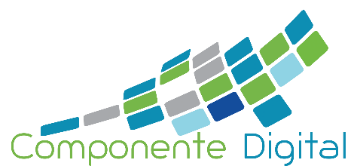